Automated Refunds & Drawbacks
South African Revenue Service
Purpose And SARS Vision 2024
Purpose:
This presentation is to provide information in an easily understandable format and is intended to make the provisions of the legislation more accessible
The information, therefore, has no binding legal effect, and the relevant legislation must be consulted in the event of any doubt as to the meaning or application of any provision
MAKE IT EASY & SIMPLE FOR OUR TRADERS TO COMPLY
MODERNISE  SYSTEMS TO PROVIDE DIGITAL & STREAMED ONLINE SERVICES
SARS VisionTo build a smart modern SARS with unquestionable integrity, trusted and admired by Government, the public, as well as our international peers.We focus on the following strategic objectives:
PROVIDE CLARITY & CERTAINTY
WORK WITH,AND THROUGH STAKEHOLDERS TO IMPROVE THE TAX ECO SYSTEM
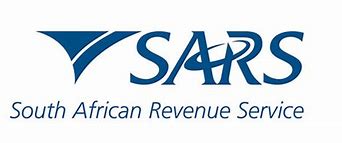 1
Points of Discussion
Background
Drawback refund applications are paid in respect of imported specified materials used in the manufacturing, processing, packing etc., of goods that are subsequently exported.

Excise refund applications are paid in respect of excisable goods obtained in the Republic from the manufacturing warehouse and are subsequently exported, used in production or destruction.

Traders are allowed to apply for refund and drawback applications in terms of section 75,76 and read in conjunction with section 76B of the Customs and Excise Act No.91 of 1964.
3
Background
The SARS Service Charter stipulates that Customs and Excise refunds and drawbacks will be paid within 30 business days of finalisation of the application  by Traders.

Currently there are 4-step processes undertaken at:

Branches/Hubs
The Refunds & Drawback Head Office Team
The Regulatory Control Team
The Payment Team

SARS has experienced multiple challenges through using the current system, which is a cumbersome process.
4
Current Process Challenges
5
Current Process Challenges
There was an overlap of tasks and responsibilities when it came to checking of correctness of the refund and drawback applications.
Possible loss of documentation and difficulty in tracking and locating the status of some claims.
Prolonged turnaround times to finalise a claim.
6
Current Process Challenges
Insufficient client feedback.

The process is reliant on a manual form exchange between Traders and SARS.

6.	High volumes of the required supporting  documents.
7
New Automated Refund & Drawback (ARD) Process
8
Vision For Customs & Excise
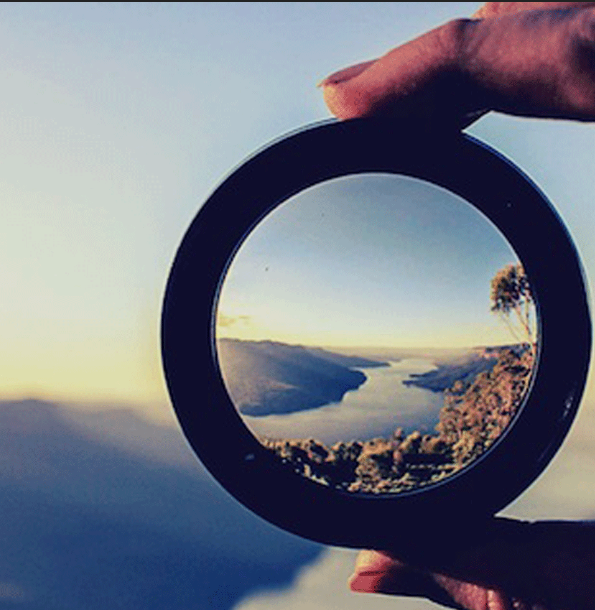 To replace the current Customs & Excise processes with a modern, fully automated declaration and SMART borders to facilitate legitimate trade.
9
Refund & Drawback Items
10
Automated Refund & Drawback Workflow Process
11
Automated Refund & Drawback Workflow Process
Claims submitted will be subjected to validations
Approved
Technical Reviewer
Rejected
Approve
Assess
Letter will be issued to the Trader
SAP System
Payment
12
Automated Refund & Drawback (ARD) Benefits
13
ARD Anticipated Benefits
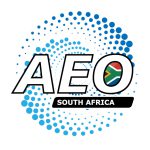 AEO Traders will be prioritised, and their claims will be processed faster in alignment with the AEO program.

The Automation of the Refund and Drawback process will simplify the administration of the process for both the Trader and SARS. 

The electronic submission to SARS will reduce the need for resources to capture manual refund applications into the system.
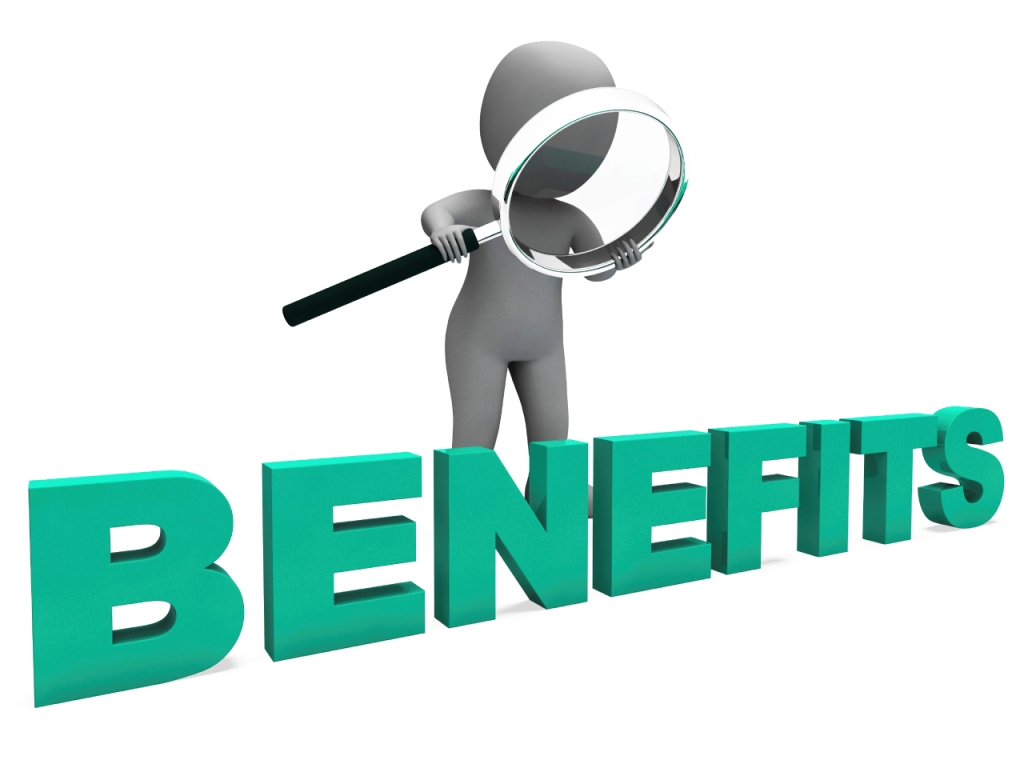 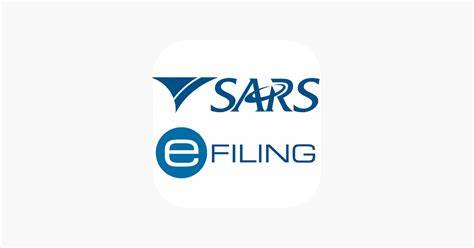 14
ARD Anticipated Benefits
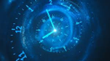 There will be improved turnaround times for processing claims. 

Digital track and locate function to see the status of the cases.

An open and transparent view of the refund and drawback process that will be available to the Traders.

The applicants can manage the relationship with the Traders and direct the payment of funds accordingly.
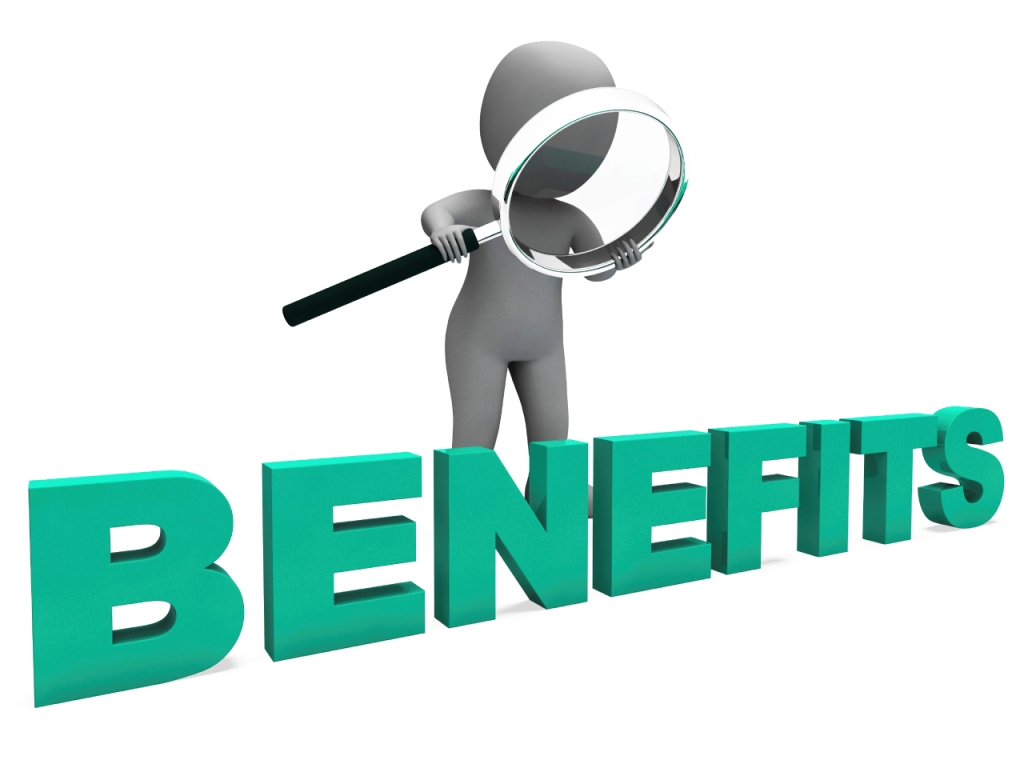 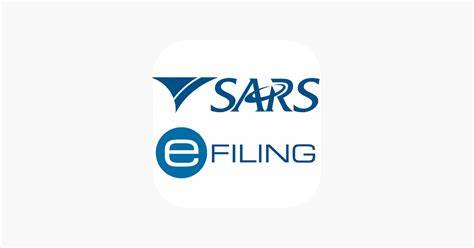 15
Exclusions
Diesel Refunds will be included in the next phases of modernisation programmes.

EDI to be included in the next subsequent phases of the project.

The submission of the DA66 to the Examination Without Prejudice (EWP) (P1.47 report ) which is done by customs at the source office where export is going to be done.

Capturing of 521 ITAC permits to be covered in the next phases of the modernisation programme.
16
Transitional Arrangements
17
Transitional Arrangements
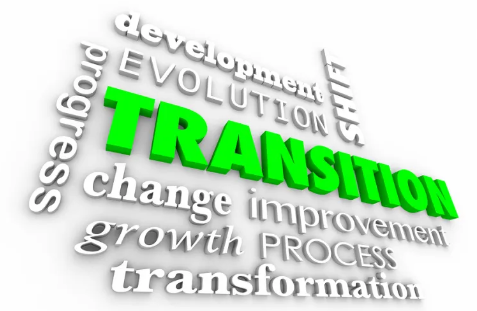 The last day to submit a manual refund and/or drawback for Customs Schedule 5 and Excise Schedule 6 will be 15th  September 2023.

The eFiling submission system is scheduled to go live on 18th  September 2023.

Thereafter, all applications for the refund and/or drawback must be done using the new automated process.
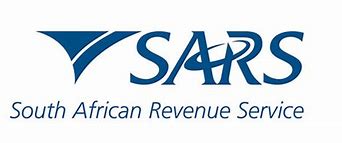 18
Go Digital
Remember Our Digital Channels

We’ve made it easier for you Go Digital! 

Register for eFiling
SARS Online Query System (SOQS)

Visit us on our Social Media platforms

LinkedIn

Facebook

X
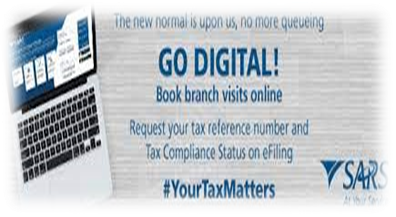 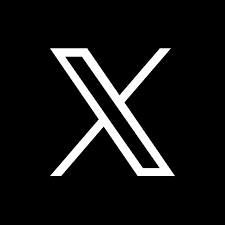 For more information, visit the:

SARS YouTube channel: www.youtube.com/sarstv
SARS Website Excise | South African Revenue Service (sars.gov.za)
SARS Contact Centre on 0800 00 SARS (7277)
19